ŠPORTOVÝ KVÍZ
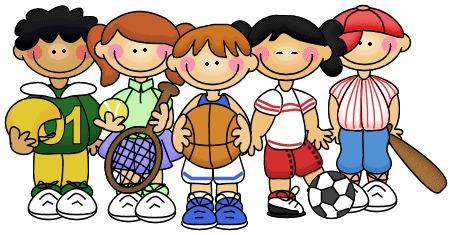 Mgr. Marcela Horanská
ZŠ s MŠ Slovenská ves
Dvojice – NáJDI, Čo k čomu patrí
Luk
Raketa
Bazén
Voda
Loptička
Šíp
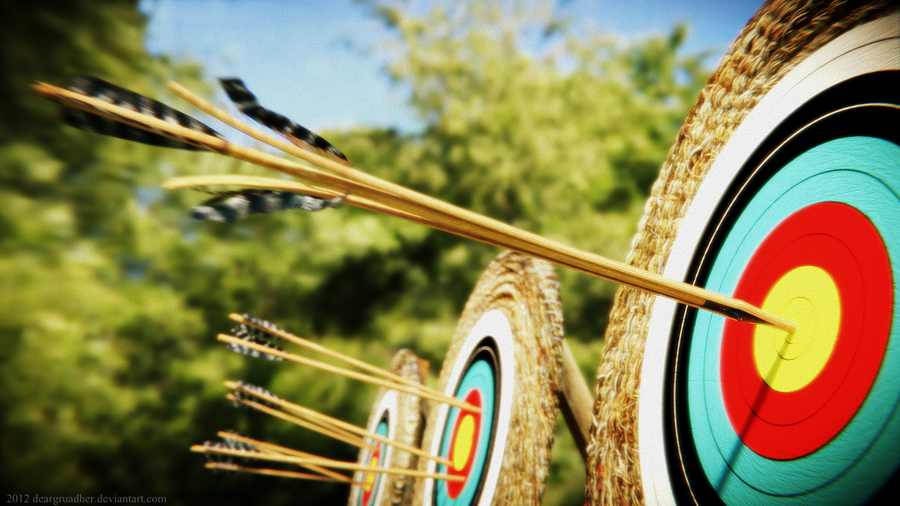 Napíš názov športu
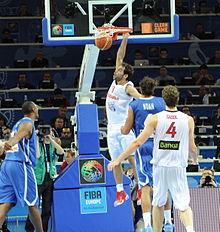 zoraĎ veľkosť lôpt od najmenšej
Tenis
Volejbal
Golf
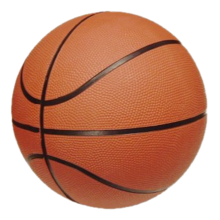 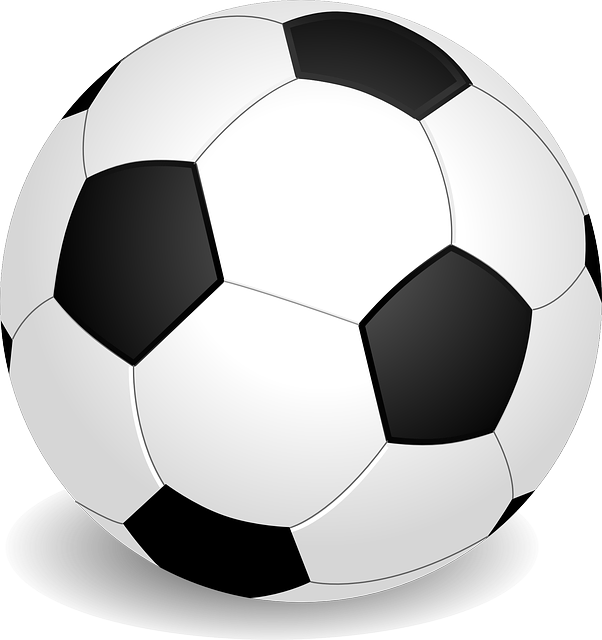 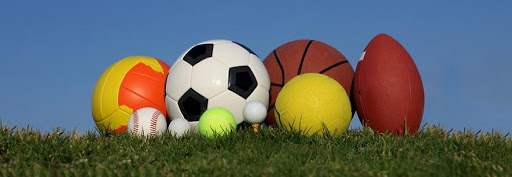 Napíš mená 5 významných slovenských športovcov
Ďakujem za pozornosť
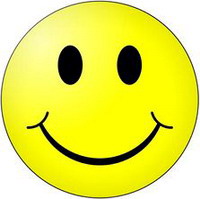